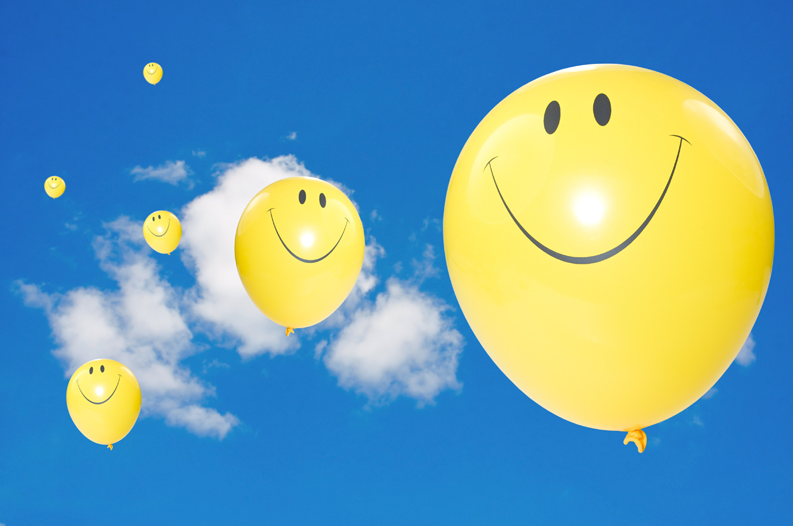 This is for you, (name).
Thank you, (name).
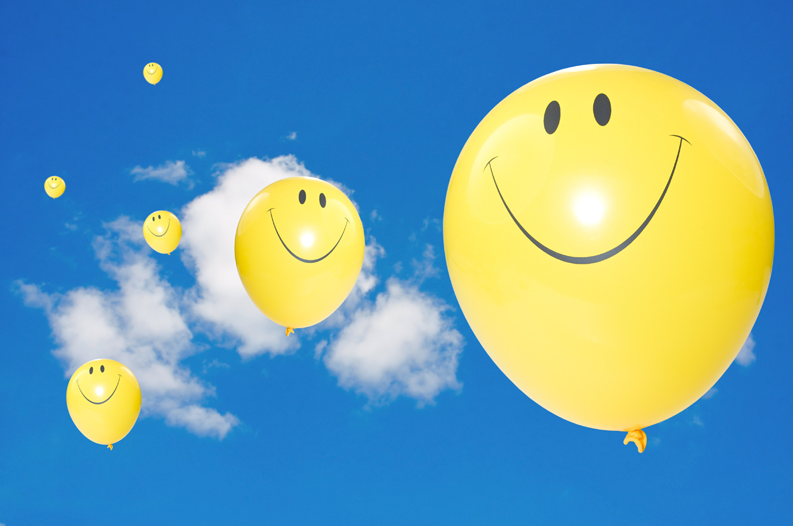 This is for you, (name).
Thank you, (name).